Выполнила: воспитатель МБДОУ № 47 г. Тулы
 Папина Ксения Андреевна
Презентация по противопожарной безопасности «Огонь хороший слуга, но плохой хозяин.»
Огонь – какой он?
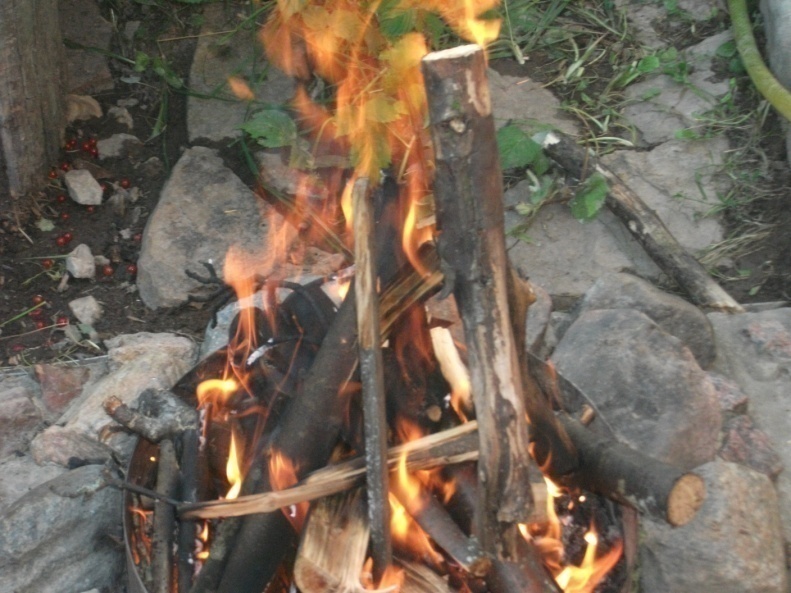 Огонёк всегда такой
И хороший и плохой
Он и светит, он и греет,
И проказничать умеет.
Нам без доброго огня 
Обойтись никак нельзя:
Он надёжно дружит с нами,
Гонит холод, гонит мрак,
И приветливое пламя
Поднимает словно флаг!
Всем огонь хороший нужен,И за то ему почет,Что ребятам греет ужин, Режет сталь и хлеб печет.
Да, огонь бывает разный:Очень добрый, очень злой.Злой огонь – огонь пожара!Граждане любой страныЗлой огонь гасить должны!
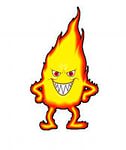 Что такое пожар?
Если в доме случилась беда,
Едким дымом режет глаза,
 И кругом только копоть и жар,
Значит это ребята ПОЖАР!!!
ЧТО ВЫЗЫВАЕТ ПОЖАР?
Спички не тронь!В спичках огонь!Не играй, дружок, со спичкой,Помни, ты, она мала,Но от спички-невеличкиМожет дом сгореть дотла.
Берегись открытого огня!
Сам огня не разжигай 
И другим  не позволяй – 
Даже крошка-огонек 
От пожара не далек!
Я пыхчу, пыхчу, пыхчу,Накормить вас всех хочу,Но коль бросите включенной,Дел таких наворочу!Выкипит всё-всё тотчас,Это раз,Раскалюсь я добела,Это два,Всё спалю я, что горит,Это три.
С хлопушкой, свечкой, утюгомиграть не надо нипочем!
Хочешь ты салют устроить?Хорошо, не станем спорить,Только, чтоб не пострадатьНужно в помощь взрослых звать!
Ты не вздумай воду литьТам где электричество,Телевизор и утюг,Миксер и розеткуОбходите сторонойМаленькие детки.
ПРИ ПОЖАРЕ НЕЛЬЗЯ: ПРЯТАТЬСЯ, ТУШИТЬ ВОДОЙ ЭЛЕКТРОПРИБОРЫ, ПОЛЬЗОВАТЬСЯ ЛИФТОМ.
Дым и огонь не к добру, так и знай,
Взрослых на помощь скорей призывай,
И в «01» поскорее звони:
Срочно пожарных! Помогут они! 
И под кроватью не прячься – учти,
Что от огня просто так не уйти.
Не оставайся в квартире с огнем,
А выбирайся доступным путем:
Мокрым платком нос и рот завяжи,
К двери входной через дым поспеши!
ПРАВИЛА ПОВЕДЕНИЯ ПРИ ПОЖАРЕ
Запомните, дети,
Правила эти:Ты о пожаре услыхал,Скорей об этом дай сигнал!Пусть помнит каждый гражданинПожарный номер  - 01!
ПРАВИЛА ПОВЕДЕНИЯ ПРИ ПОЖАРЕ
Если огонь нельзя потушить – скорее покинь помещение!
Если вокруг дым – двигайся ползком, прижав к носу и рту мокрую ткань.
КТО ТАКИЕ ПОЖАРНЫЕ?
На машине ярко-краснойМчимся мы вперёд.Труд тяжёлый и опасныйНас, пожарных, ждёт.Вой пронзительной сиреныМожет оглушить,Будем и водой, и пенойМы пожар тушить.И в беду попавшим людямСможем мы помочь,Ведь с огнём бороться будемСмело день и ночь!
Если пожар  вдруг случился в саду,Мы одолеем эту беду!Маски наденем, и срочно и дружноСадик покинуть скорее нам нужно!Кнопку тревожную быстро нажмемИ 01 поскорей наберем!
Мы без давки и спокойноДвинемся колонной стройной –Место построения Знаем без сомнения! И пути движенья тоже -Тренировка нам поможет!Если что-то вдруг случится,То должно всё получитьсяТак как на учениях,Здесь – не развлечения!
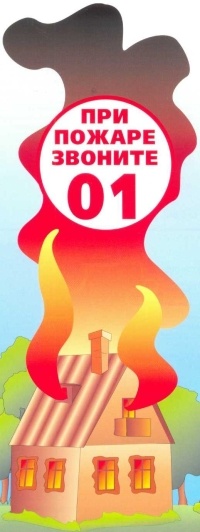 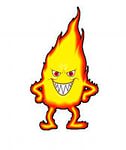 Тот огонь, что с нами дружен,Очень всем, конечно, нужен,Но опасен, если бродитСам собою на свободе!
 Если увидишь огонь или дым,Скорее звони,
 телефон – 01.